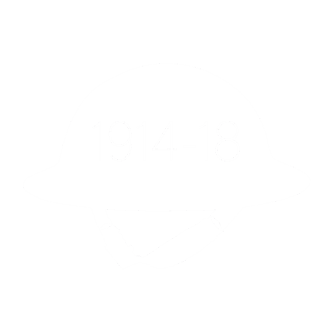 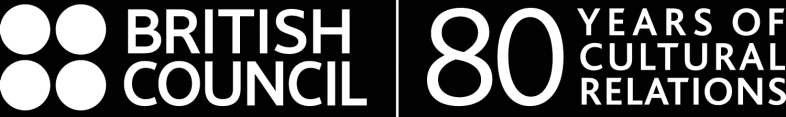 First World War
Letters Home
Task 2:  Life in a Trench
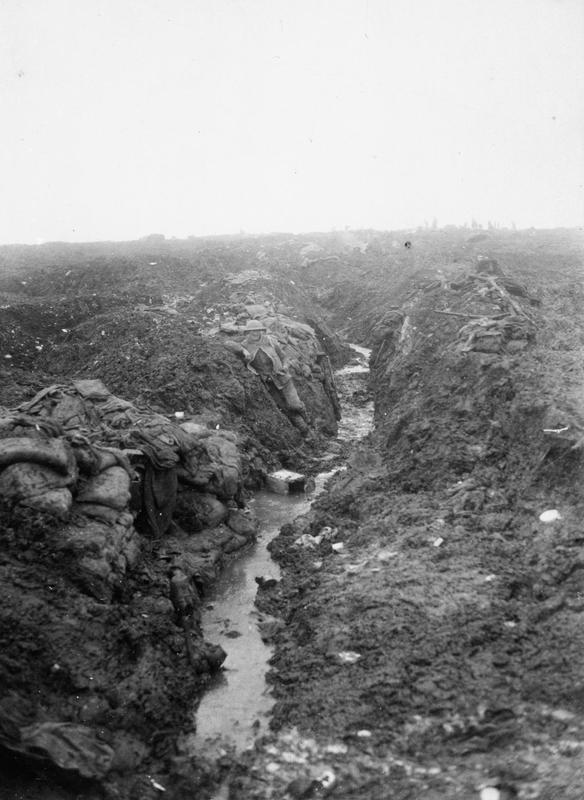 Q56198
During World War  1, soldiers  lived in trenches to protect themselves from the enemy © IWM (E(AUS) 575)
[Speaker Notes: E (AUS) 575]
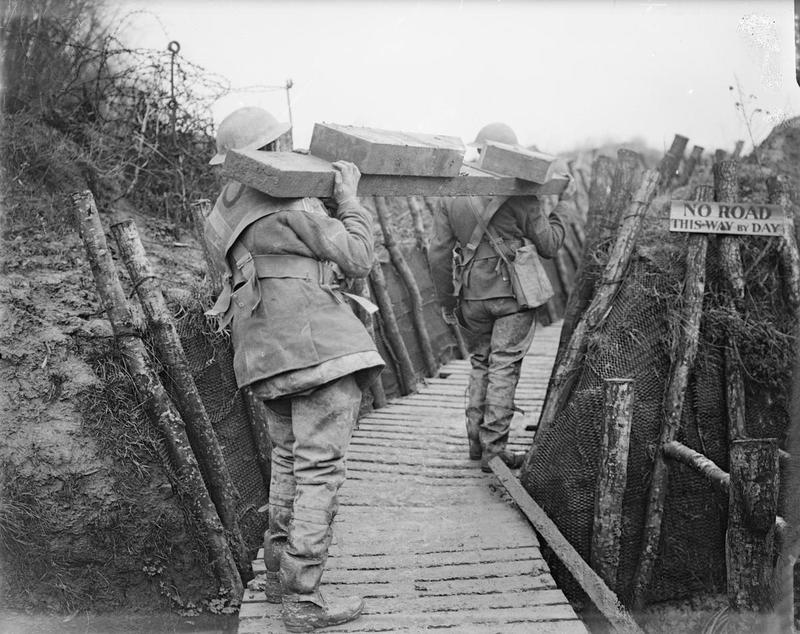 The soldiers constructed the trenches themselves © IWM (Q 5092)
[Speaker Notes: http://media.iwm.org.uk/iwm/mediaLib/231/media-231316/large.jpg?action=d&cat=photographs]
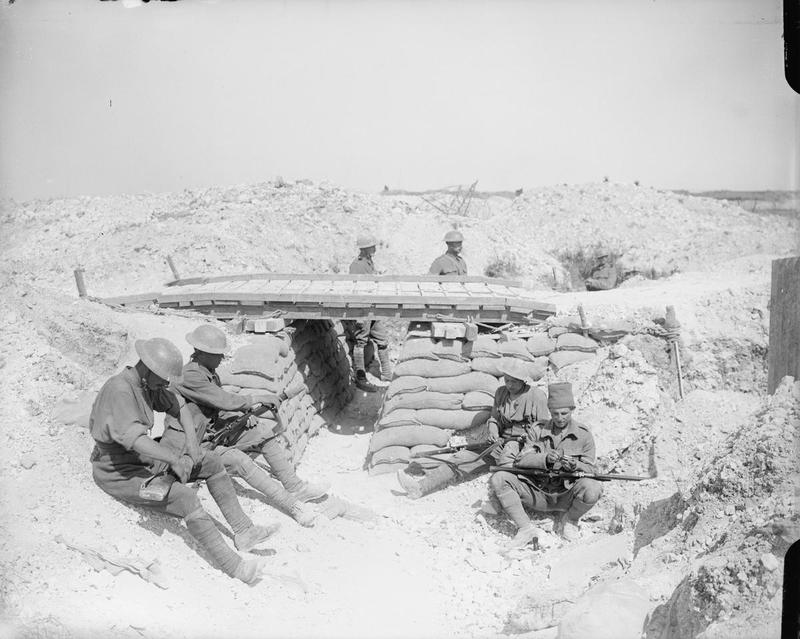 The soldiers worked, ate and rested in the trenches © IWM (Q 4099)
[Speaker Notes: http://media.iwm.org.uk/iwm/mediaLib/230/media-230353/large.jpg?action=d&cat=photographs]
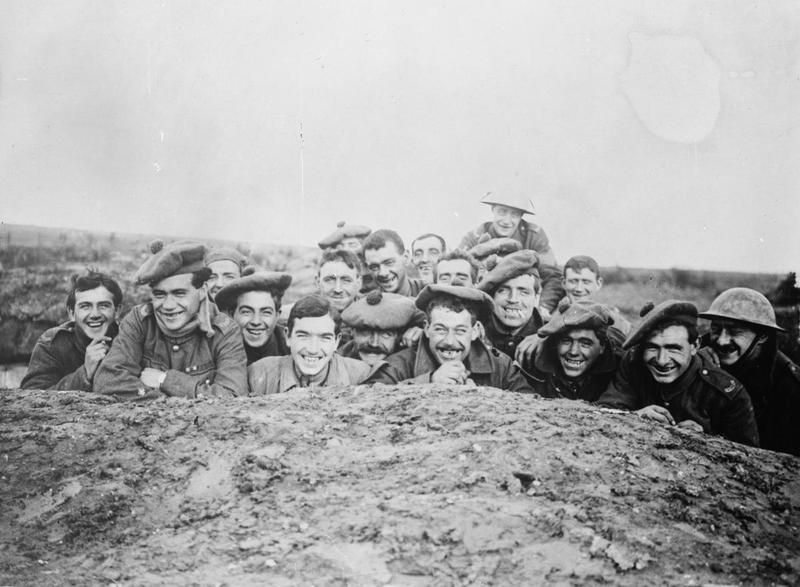 Soldiers tried to keep cheerful © IWM (Q4475)